Мастер-класс для родителей и детей по пластилинографии «Такие разные одуванчики»
Воспитатели  12 группы:
Баландина   Т.И.
                            Глазунова    Н.В.
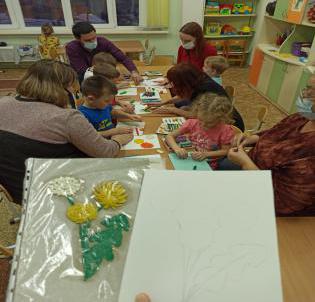 Актуальность
Организация работы в технике пластилинография позволяет решать не только практические, но и воспитательно-образовательные задачи, способствует всестороннему развитию личности ребенка.
В игровой форме дети учатся выделять в своих художественных работах главный замысел и оттенять второстепенные детали.
Дошкольники получают знания, умения и навыки, знакомятся миром предметов в процессе частичного использования бросового материала. 
При этом расширяются возможности изобразительной деятельности детей, раскрываются методы обучения основным правилам, приемам и средствам композиции. Пластилинография помогает разнообразить досуг ребенка дома, наладить общение с  родителями,  дарит  друг другу радость от нарисованных картин.
Цель: Дать родителям знания о пластилинографии, как нетрадиционном способе рисования.Задачи:Расширение контактов между дошкольным учреждением и семьей Создание условий для благоприятного климата взаимодействия с родителями.Повышение педагогической компетентности родителей. Активизация и обогащение воспитательных и образовательных умений родителей.Повышение качества воспитательно — образовательного процесса; Реализация единого подхода к воспитанию и обучению детей в семье и детском саду на основе ФГОС.Активизация членов семьи в воспитании и развитии детей.
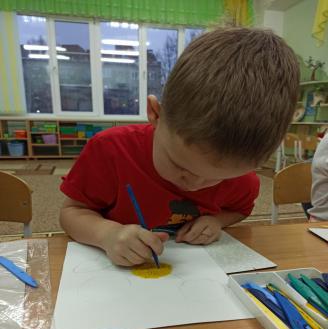 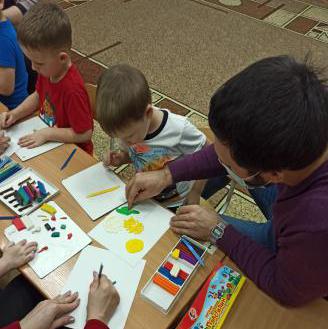 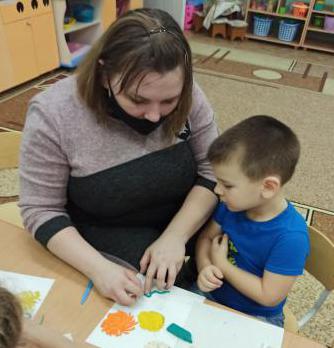 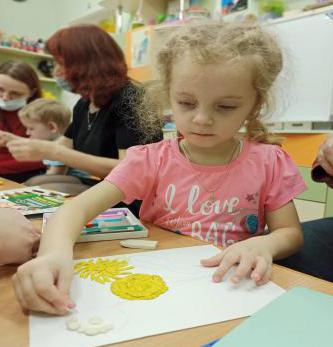 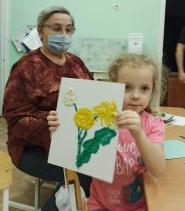 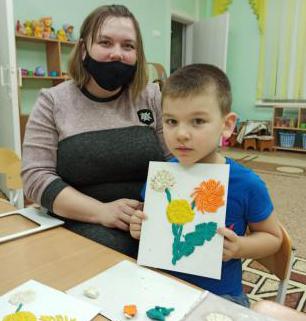 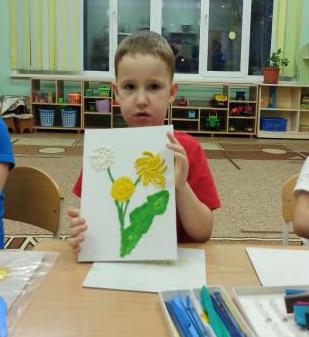